Chapter 1: Introduction – Why Study Argument?
How Arguments Work: A Guide to writing and analyzing texts in college
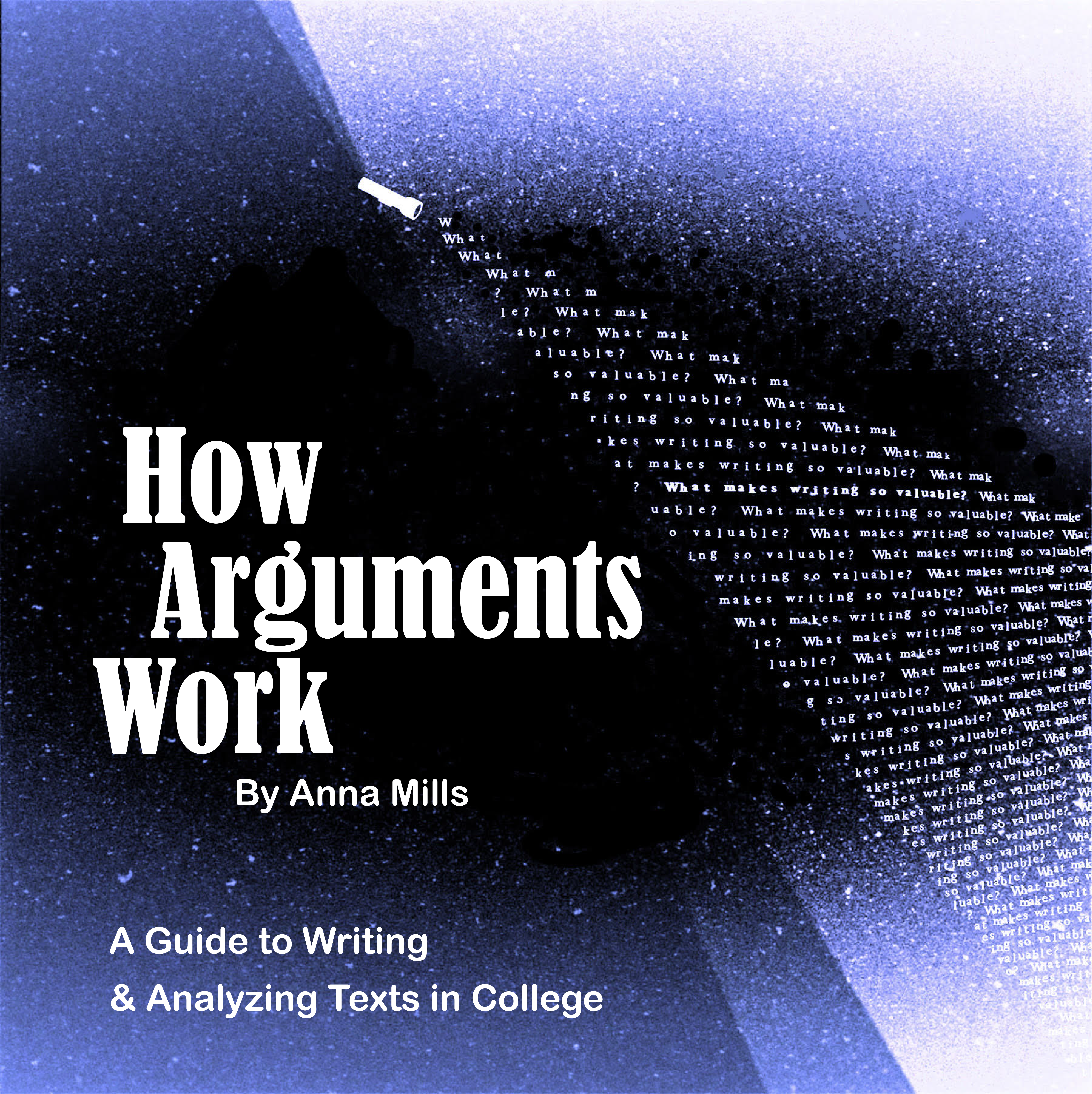 Attributions and Licensing
This slide presentation accompanies How Arguments Work: - A Guide to Writing and Analyzing Texts in College by Anna Mills.
These Chapter 1 slides by Natalie Peterkin are licensed CC BY-NC 4.0.
This project is sponsored by ASCCC OERI.
Why Study Argument?
Writing as a tool for slow thinking
Applications: 
College
Career 
Political empowerment
Life decisions
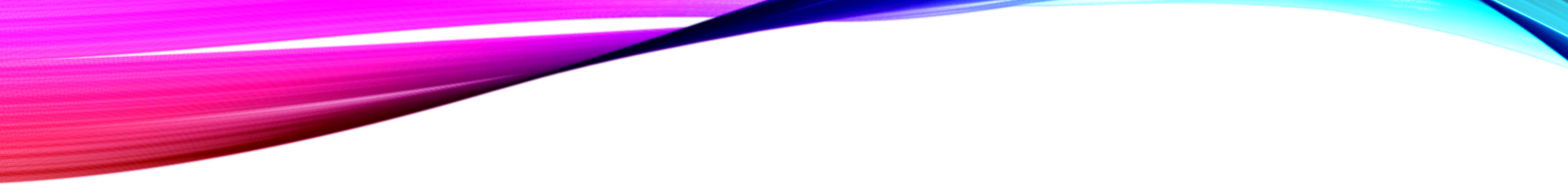 Fast and Slow Thinking
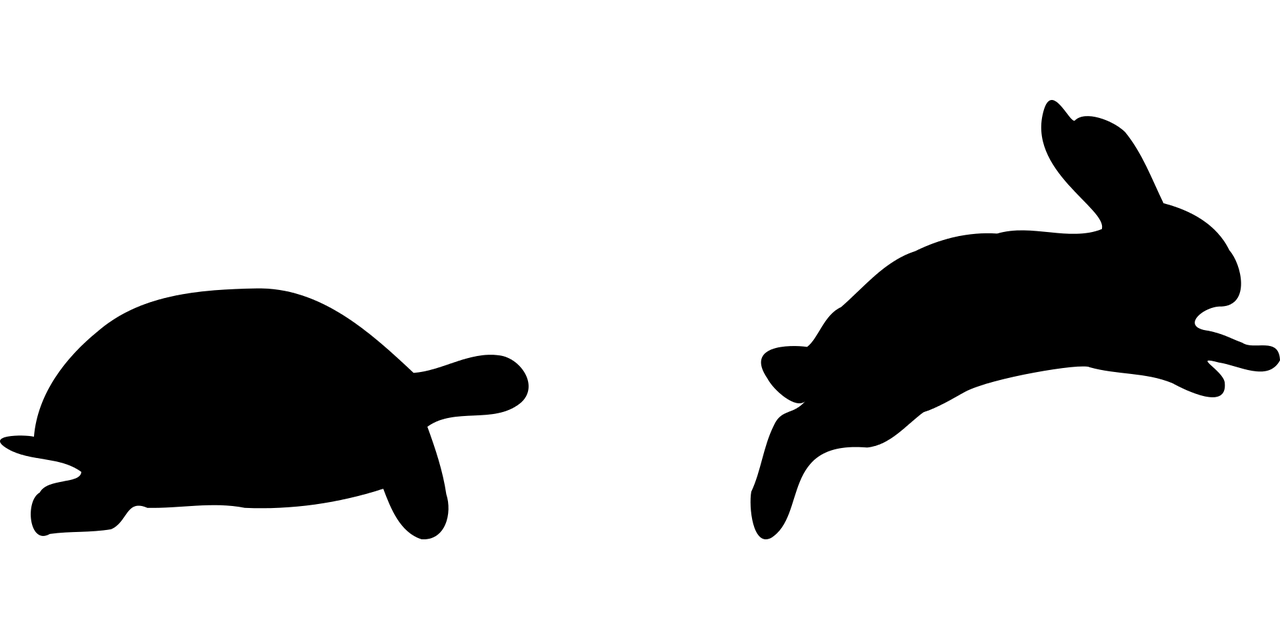 Fast thinking: quick reactions and snap judgments.
Fast thinking only gets us so far and often gets us into trouble. 
Slow thinking: Reading, writing, and revising help us get clearer about our own ideas and those of others.
Slow thinking helps us overcome biases and blind spots.
Image by OpenClipart-Vectors from Pixabay under the Pixabay License.
Overview of the text
How Arguments Work is meant as a guide to help students join academic conversations by moving through a series of steps. These steps range from understanding and describing others' arguments, to deciding whether or to what extent we agree, to articulating our own points in response.
These steps match up with the following typical college writing assignments:
Summaries describe the ideas in an argument we have read.
Assessments offer a judgment on how strong the argument is.
Response papers make recommendations in response to the strengths or weaknesses of the argument.
Research-based arguments describe and assess multiple sources in order to arrive at a new perspective.
A how-to approach
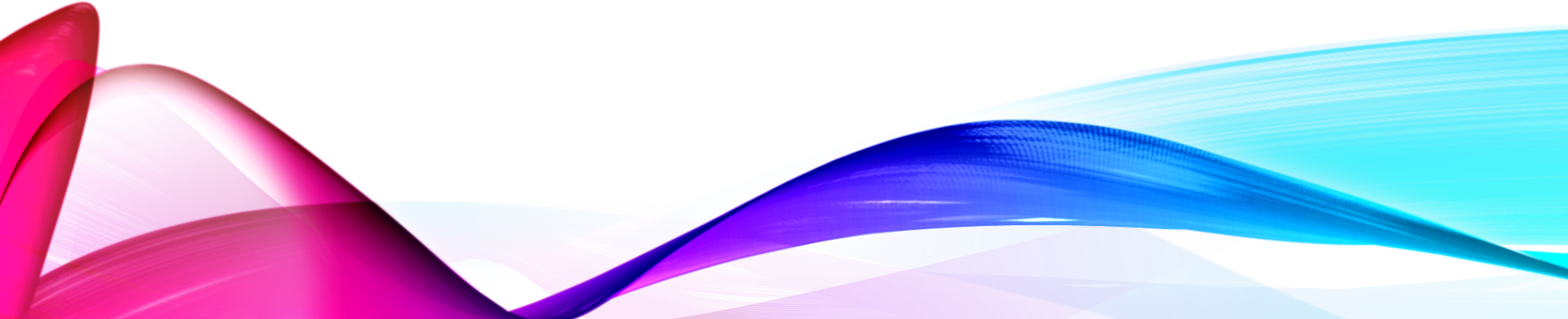 Gerald Graff and Cathy Birkenstein's popular text They Say I Say: The Moves That Matter in Academic Writing states, "What makes writers masters of their trade is...their mastery of an inventory of basic moves that they probably picked up by reading a wide range of other accomplished writers."
This book looks at practical argumentative strategies and template phrases for the most common kinds of college writing assignments.
Breakout group discussion questions
Name?
What’s one time recently you used fast thinking?
What’s one time recently you used slow thinking?
Further discussion:
Are there times or areas of your life in which you’d like to do more slow thinking? Why?  How could it help?
Do you ever use reading and writing as part of a slow thinking process?
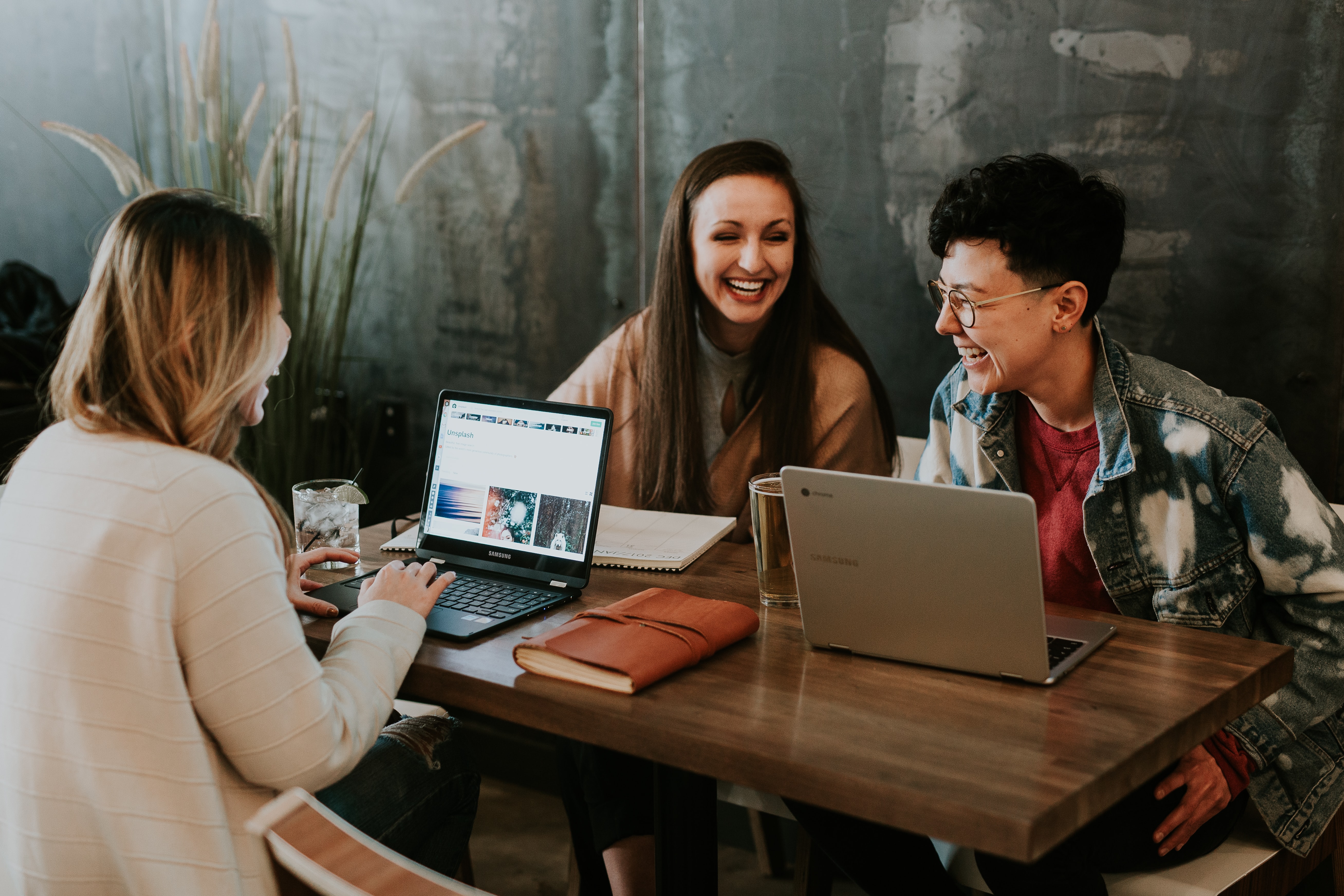 Photo by Brooke Cagle on Unsplash under the Unsplash License.